Дети блокадного Ленинграда
Петрова С.А., кл. руков. 6 кл
МООУ  санаторная школа-интернат № 6
2013 г.
Дети блокадного Ленинграда
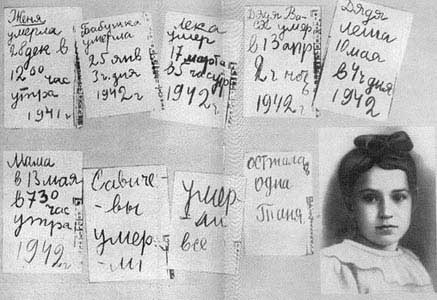 Дети блокадного Ленинграда
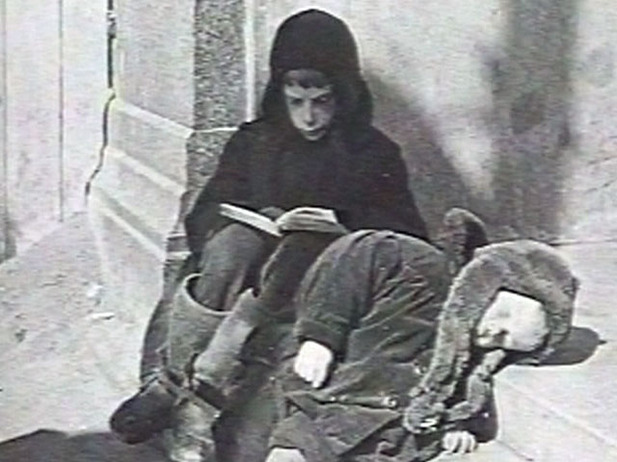 Дети блокадного Ленинграда
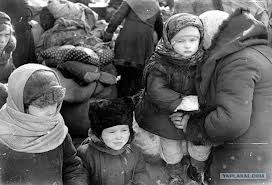 Дети блокадного Ленинграда
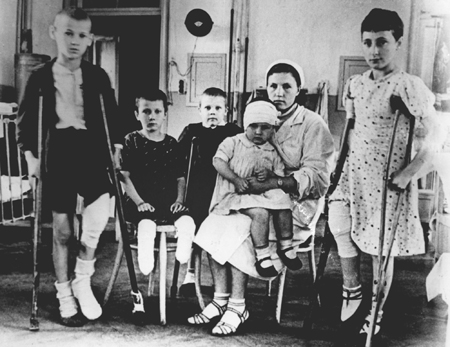 Дети блокадного Ленинграда
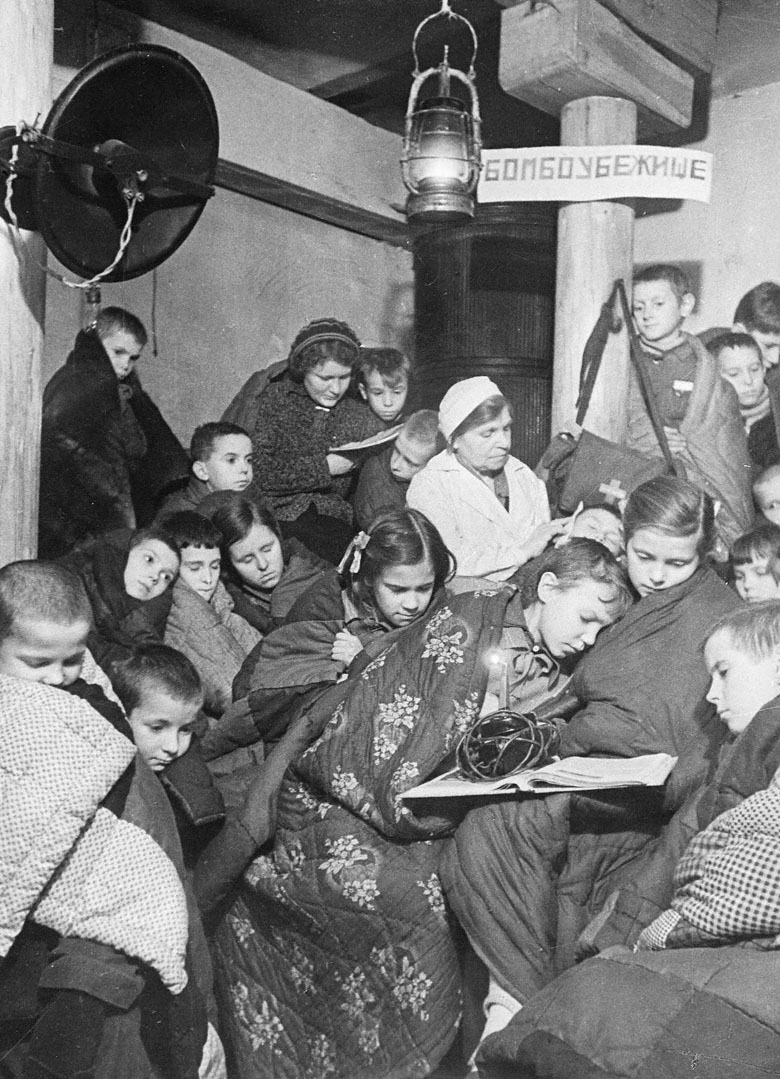 Дети блокадного Ленинграда
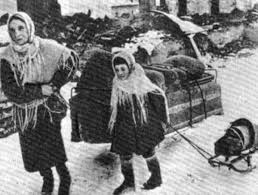 Дети блокадного Ленинграда
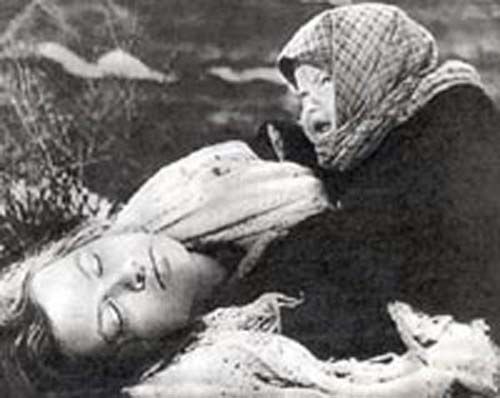 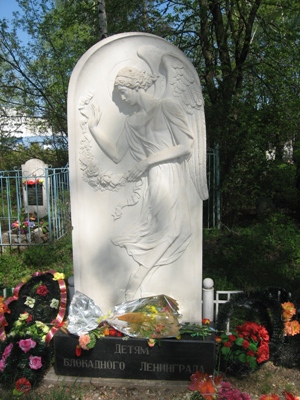 Памятник детям блокадного Ленинграда
Ярославль, Тверицкое кладбище
Дата создания – июнь 1998 года
Авторы проекта - скульптор Роза Сафаргалеева, член Союза художников, художник-дизайнер Лев Кожевников.
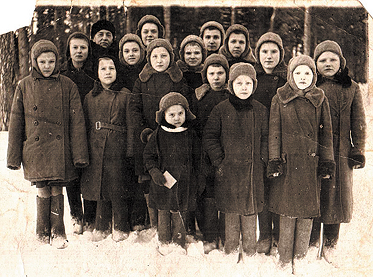 Воспитанники детского дома №3 Переславля Залесского.